What are your favourite animals?
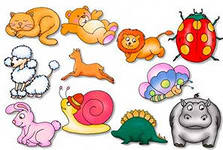 A black cat 
sat on a mat 
and ate a fat rat
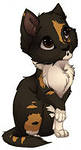 Wild animals
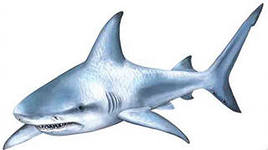 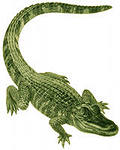 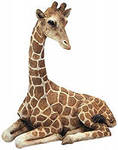 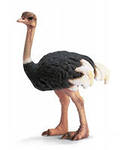 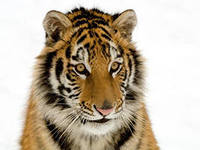 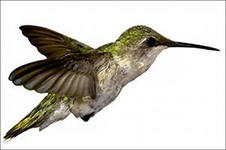 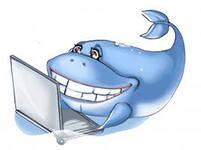 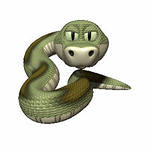 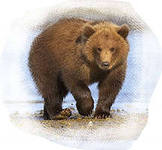 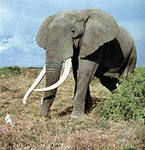 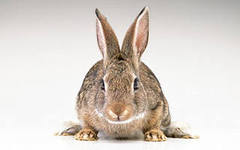 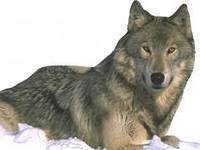 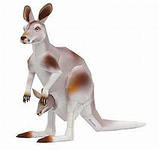 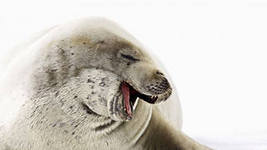 Domestic animals
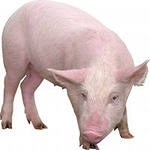 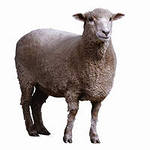 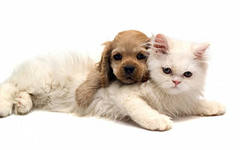 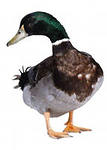 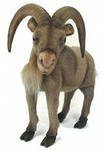 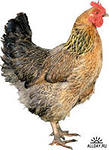 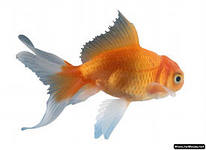 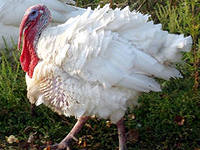 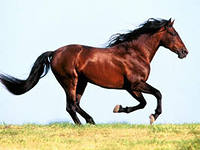 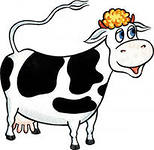 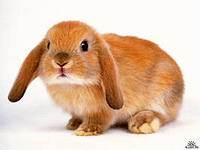 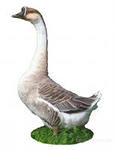 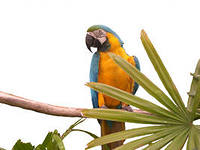 Good luck!
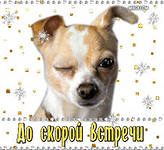 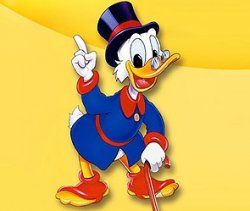 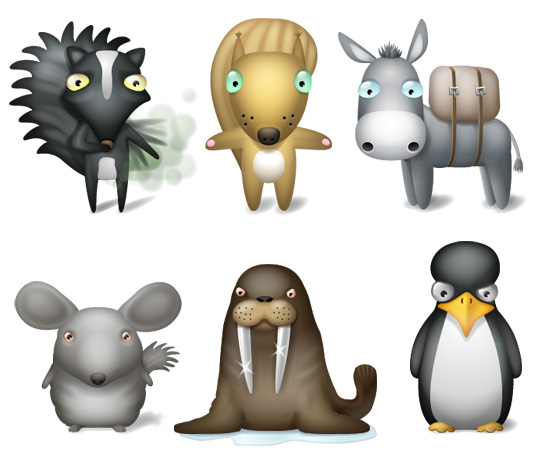